Welcome to Tier 2 Planning
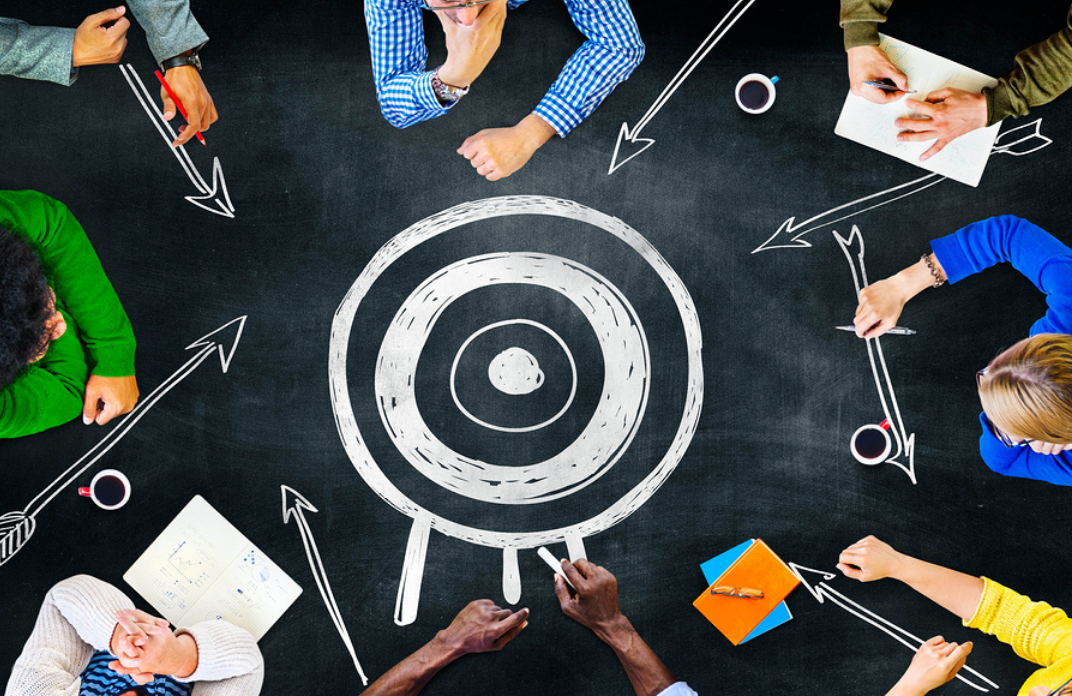 Today’s Agenda
Welcome & Big Picture 
Complete Tier 2 TFI 
Action Planning 
Plan initial next steps for each section of TFI
Identify longer term items to address
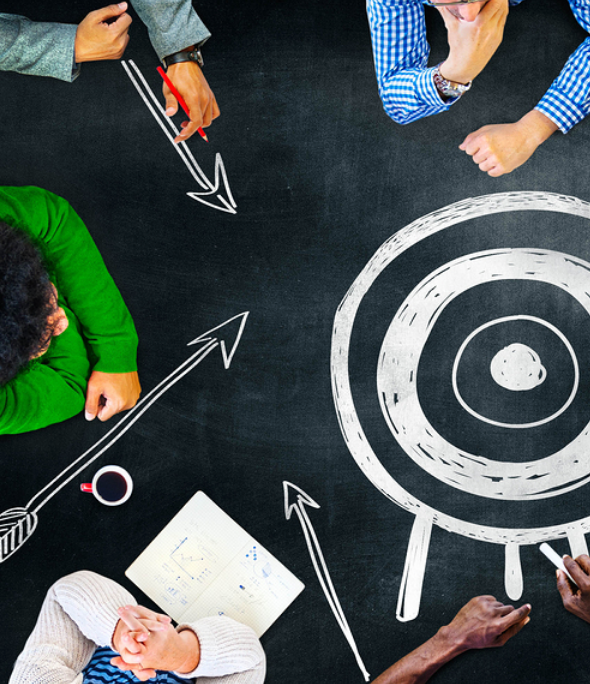 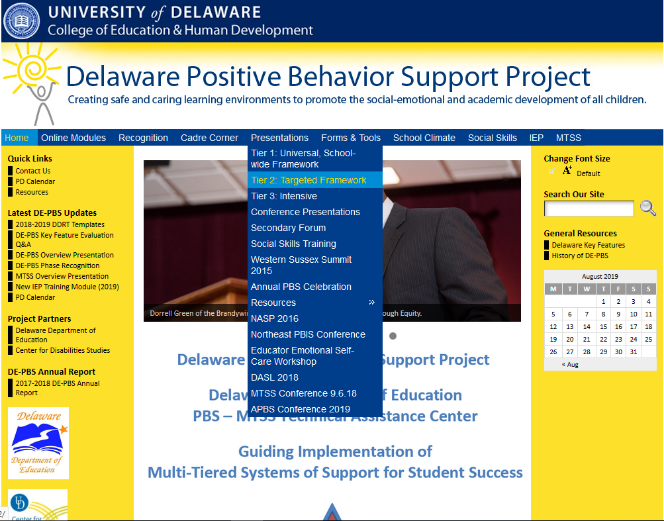 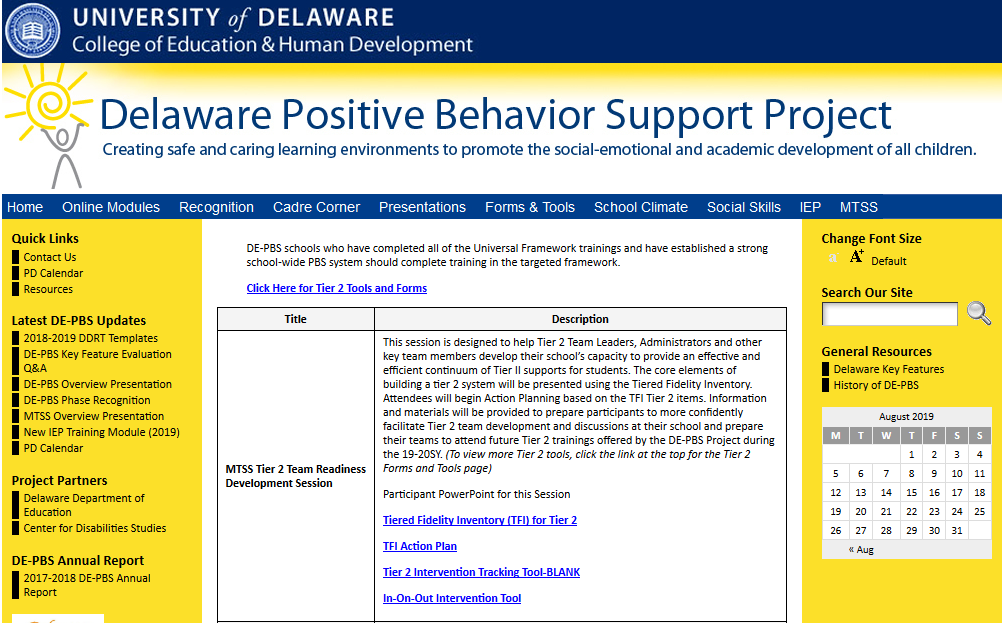 The Delaware Positive Behavior Support Project is a collaboration with the DE Department of Education, the UD Center for Disabilities Studies, and Delaware Public Schools. Vision: Create safe and caring learning environments to promote the social-emotional and academic development of all children.
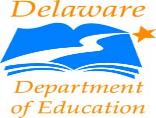 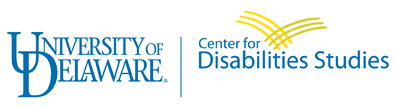 Expectations for today
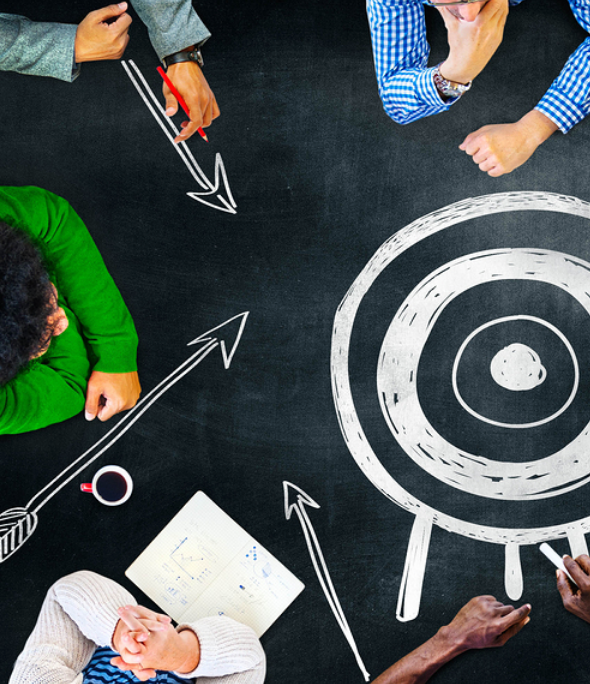 The MTSS/PBS Big Picture
Continuum of Academic & Social Behavior Support
Tier 3 for a Few: Intensive, Individualized
Tier 2 for Some:  Targeted for Small Groups
Tier I for All:  Core/Universal
REMEMBERTiers 2 gives students a higher dosage of what we already do at Tier 1.
Teach
Prompt
Reinforce
Monitor
Communicate
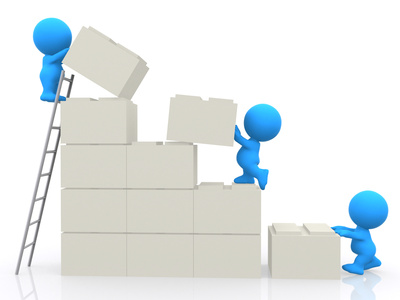 3-Tiered System of Support 
Necessary Conversations (Teams)
Tier 2 Team
Tier 3 Team
SW-Team
System 
Conversations
Uses process data; evaluates overall effectiveness; does not involve discussion of individual students
Problem Solving Conversations
Matches students to interventions and monitors progress, making adjustments as needed
System 
Conversations
Uses process data; evaluates overall effectiveness; does not involve discussion of individual students
Plans SW & Class-wide supports
Universal Support through SW Program
Brief FBA/BIP (Consultant Based)
CICO
Group interventions
FBA/BIP or PTR (Team Based)
Group w. individual
features
FBA/BIP or PCP (Wrap Around Based)
Skill-Building Interventions
Relationship-Building Interventions
Adapted from the Illinois PBIS Network
MTSS – Tiers 2 & 3
Tier 3
Tier 2
Targeted 
Team
Student Support Team
System 
Conversations
Uses process data; evaluates overall effectiveness; does NOT involve discussion of individual students
Problem Solving Conversations
Matches students to interventions and monitors progress, making adjustments as needed
Tier 3
Tier 2
Problem-Solving Team / IST Teams
Teams Lead the Systems within a MTSS
Tier 2 Team(s)
Identifies targeted student needs, selects relevant interventions; implements & evaluates interventions’ use
Problem-Solving
Systems
System Conversations
Uses process data; evaluates overall effectiveness; does NOT involve discussion of individual students
Problem Solving Conversations
Matches students to interventions and monitors progress, making adjustments as needed
Tiered Fidelity Inventory (TFI): Tier II Individual Items Slide Deck
TFI Tier II Items
Subscale: Evaluation
Item 2.10: Level of Use
Item 2.11: Student Performance Data
Item 2.12: Fidelity Data
Item 2.13: Annual Evaluation
Subscale: Teams
Item 2.1: Team Composition
Item 2.2: Team Operating Procedures
Item 2.3: Screening
Item 2.4: Request for Assistance
Subscale: Interventions
Item 2.5: Options for Tier II Interventions
Item 2.6: Tier II Critical Features
Item 2.7: Practices Matched to Student Need
Item 2.8: Access to Tier I Supports
Item 2.9: Professional Development
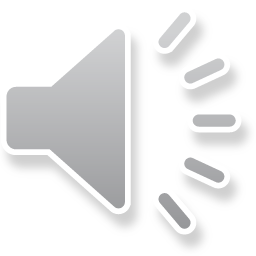 TFI Item: 2.1 Team Composition
Main Idea: 
Tier II team needs individuals with specific skills and perspectives to implement Tier II supports.
Quick Check: Team Composition
Are all necessary roles/functions represented on the team?
Team Assessment:
Coordinator
Applied behavioral expertise 
Administrative authority 
Knowledge about students 
Knowledge about school
Scoring:
0= Tier II team does not include coordinator or all four core areas of Tier II team expertise.
1= Team identified, but without coordinator and all four core areas of Tier II team expertise, OR attendance of these members is below 80%.
2 = Tier II team is composed of coordinator and individuals with all four areas of expertise with attendance of these members at or above 80%.
2.2 Team Operating Procedures
Main Idea:
Tier II teams need meeting foundations in order operate efficiently and to implement effective supports.
Quick Check: Team Operating Procedures
What meeting procedures are currently in place at the Tier II level?:
Scoring:
0 = Tier II team does not use regular meeting format/agenda, minutes, defined roles, or a current action plan.
1 = Tier II team has at least two but not all four features.
2 = Tier II team meets at least monthly and uses regular meeting format/agenda, minutes, defined roles, AND has a current action plan.
Team Assessment:
Regular, monthly meetings
Consistently followed meeting format
Minutes taken during meeting
Participant roles are clearly defined
Action plan current to the school year
2.3 Screening
Main Idea:
Timely selection of students for Tier II supports improves the effectiveness of               Tier II implementation.
Quick Check: Screening
What is the process for identifying students who may need Tier II supports?:
Scoring:
0 = No specific rules for identifying students who qualify for Tier II supports.
1 = Data decision rules established but not consistently followed or are gathered from only one data source.
2 = Written policy exists that (a) uses multiple data sources for identifying students, and (b) ensures that families are notified when a student enters     Tier II supports.
Team Assessment:
Written policy or rubric for documentation identifying students in need of assistance
Use of multiple data sources
Process for notifying and including families
Back to ALL ITEMS
2.4 Request for Assistance
Main Idea:
Faculty, staff, families, and students should have a highly predictable and low-effort strategy for requesting behavior assistance.
Quick Check: Request for Assistance
What is the process for requesting assistance with behavior support?:
Team Assessment:
Written policy or rubric for documentation identifying students in need of assistance
Use of multiple data sources
Process for notifying and including families
Scoring:
0 = No formal process exists.
1 = Informal process in place for staff and families to request behavioral assistance. 
2 = Written request for assistance process is in place, and team responds to request within three days.
2.5 Options for Tier II Interventions
Main Idea:
A wide array of intervention options increases the likelihood that student
needs are met and done so in a timely way..
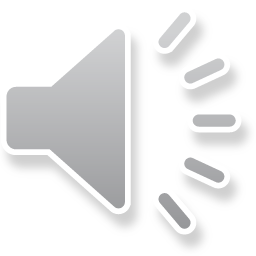 Quick Check: Options for Tier II Interventions
What intervention options are available at the Tier II level?:
Team Assessment:
Are there multiple Tier II interventions readily available?
Do they have an evidence base of effectiveness with students?
Scoring:
0 = No Tier II interventions with documented evidence of effectiveness are in use.
1 = Only one Tier II intervention with documented evidence of effectiveness is in use.
2 = A sufficient array of Tier II interventions with documented evidence of effectiveness matched to student need are in use.
2.6 Tier II Critical Features
Main Idea:
Tier II supports should focus on improving the skills and context needed for student success.
Quick Check: Tier II Critical Features
What critical features are embedded in Tier II supports?:
Team Assessment:
Do all Tier II interventions include additional instruction/time for student skill development?
Do all Tier II interventions include additional structure/predictability?
Do all Tier II interventions include increased opportunities for feedback?
Scoring:
0 = Tier II interventions do not promote additional instruction/time, improved structure, or increased feedback.
1 = The array of Tier II interventions provide some but not all three core  Tier II features.
2 = The array of Tier II interventions include all 3 core Tier II features.
Back to ALL ITEMS
2.7 Practices Matched to Student Need
Main Idea: 
Tier II support strategies are
evidence-based and designed with
preliminary assessment information             (or assumptions) about student need.
Quick Check: Practices Matched to Student Need
What is the process for identifying appropriate Tier II supports?:
Team Assessment:
Is there a formalized process to select Tier II supports?
Does the process take into account student need and contextual fit?
Scoring:
0 = No process is in place.
1 = Process for selecting Tier II interventions does not include documentation that interventions are matched to student need.
2 = Formal process is in place to select practices that match student need and have contextual fit                                      (e.g., developmentally and culturally
appropriate).
Back to ALL ITEMS
2.8 Access to Tier I Supports
Main Idea:
Tier II supports are more effective when layered within Tier I.
Quick Check: Access to Tier I Supports
How do students receiving Tier II supports benefit from the Tier I system?
Team Assessment:
Are the school’s Tier II supports linked/layered/ aligned with the school-wide universal system?
Do students receiving Tier II supports still receive full access to Tier I systems?
Scoring:
0 = There is no evidence that students receiving Tier II interventions have access to Tier I supports.
1 = Tier II supports are not explicitly linked to Tier I supports, and/or students receiving Tier II interventions have some but not full access to Tier I supports.
2 = Tier II supports are explicitly linked to Tier I supports, and students receiving Tier II interventions have full access to all Tier I supports.
Back to ALL ITEMS
2.9 Professional Development
Main Idea:
Effective Tier II supports require participation of many adults in the school.
Quick Check: Professional Development
What is the process for training staff members providing Tier II supports?
Scoring:
0 = No process for teaching staff is in place.
1 = Professional development and orientation process is informal.
2 = Written process is used to teach and coach all relevant staff in all aspects of intervention delivery, including request for assistance process, using progress report as an instructional prompt, delivering feedback, and monitoring student progress.
Team Assessment:
Are there scheduled trainings for school team members?
Is there a faculty-wide orientation led by the Tier II team?
Is there a scheduled, annual orientation for new faculty?
Are there documented strategies for orienting substitutes or volunteers?
Is the process for requesting assistance around behavioral concerns known by all, easy to follow, and encouraged?
Back to ALL ITEMS
2.10 Level of Use
Main Idea:
Tier II supports that are used by
too few students (e.g., 1% of enrollment) 
or by too many students (e.g., 20% of
enrollment) are not sustainable.
Quick Check: Level of Use
What proportion of students are receiving Tier II supports?
Team Assessment:
Is between 5% and 15% of the total student population receiving Tier II supports?
Does the school have the capacity to sustain effective supports for this proportion of students?
Scoring:
0 = Team does not track number of students responding to Tier II interventions.
1 = Team defines criteria for responding to each Tier II intervention, but fewer than 5% of students are enrolled.
2 = Team defines criteria and tracks proportion, with at least 5% of students in the school receiving   Tier II supports.
2.11 Student Performance Data
Main Idea:
Tier II team needs regular access
to information about student success to be
able to adapt and improve Tier II supports.
Quick Check: Student Performance Data
How is Tier II outcome data used to provide effective supports?
Team Assessment:
Is there a system to collect and organize intervention outcome data?
Does the Tier II team have access to reports summarizing intervention outcome data?
Does the Tier II team have a system with data decision rules to identify how Tier II supports should be altered?
Scoring:
0 = Student data are not monitored.
1 = Student data are monitored, but no data decision rules are established to alter (e.g., intensify or fade) support.
2 = Student data (% of students being successful) are monitored and used at least monthly, with data decision rule established to alter (e.g., intensify or fade) support, and are shared with stakeholders.
2.12 Fidelity Data
Main Idea:
Fidelity assessments should
always be included as part of
implementation practice.
Quick Check: Fidelity Data
What role does fidelity data play in the actions of the Tier II team?
Team Assessment:
Is the team assessing fidelity of implementation at Tier II?
Is there regular assessment of fidelity?
Scoring:
0 = Fidelity data are not collected for any Tier II intervention.
1 = Fidelity data (e.g., direct, self report) are collected for some but not all Tier II interventions.
2 = Periodic, direct assessments of fidelity collected by Tier II team for all Tier II interventions.
Back to ALL ITEMS
2.13 Annual Evaluation
Main Idea:
Any strategy or procedure needs to be reviewed at least annually and revised to remain current and match changes in the school.
Quick Check: Annual Evaluation
What is the process for regularly examining Tier II systems?
Team Assessment:
Is there an evaluation conducted for Tier II systems?
Does this happen annually?
Are the outcomes shared with all stakeholders (faculty, students, family, board members, superintendent, etc.)?
Are the outcomes clearly linked to a Tier II action plan?
Scoring:
0 = No data-based evaluation takes place.
1 = Evaluation is conducted, but outcomes are not used to shape the Tier II process.
2 = Evaluation is conducted at least annually, outcomes are shared with staff and district leadership, and clear alterations in process are proposed based upon evaluation.
Using TFI for Action Planning
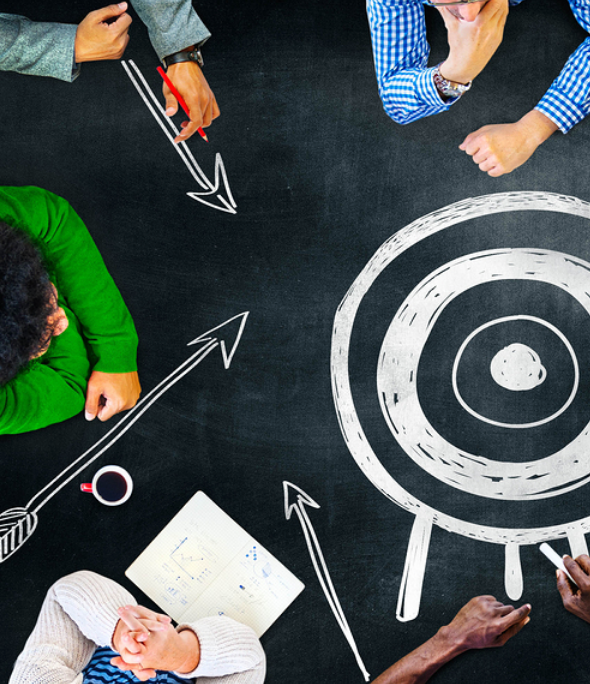 TFI Section 1: Teams
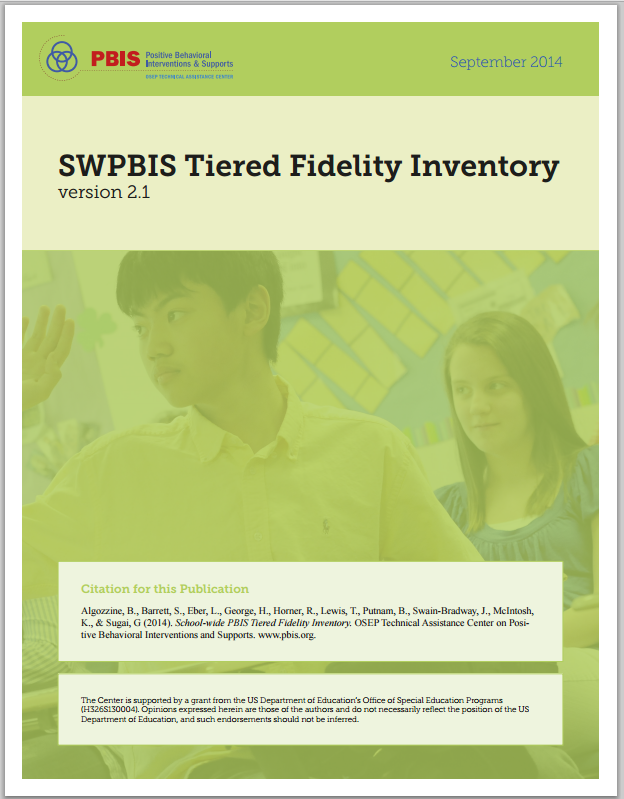 2.1 Team Composition
2.2 Team Operating Procedures
2.3 Screening
2.4 Request for Assistance
2.1 Team Composition Considerations
Tier II team does not need to be large.  Even 2-5 people may be sufficient.
The key is to ensure that the authority to make decisions exists, and the behavioral expertise is present to guide adaptations.
2.2 Team Operating Procedures Considerations
Tier II team may be part of Tier I team, but a regular meeting is typically needed to review Tier II data and is needed for new students nominated for Tier II.
Clarify with teams if and how the decision is made to transition from Tier I meeting items to Tier II meeting items.
TFI 2.3 & 2.4 Purpose & Outcomes
Purpose: 
Develop a process to identify students in need of Tier II supports, including a system for staff, families, and students to specifically ask for support.
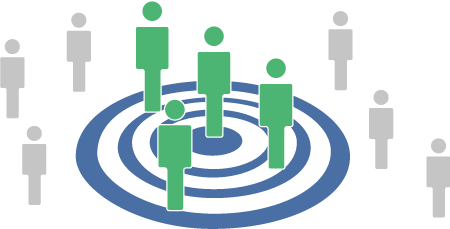 Outcomes:
2.3 Screening: Tier II team uses decision rules and multiple sources of data (e.g., ODRs, academic progress, screening tools, attendance, teacher/ family/student nominations) to identify students who require Tier II supports. 
2.4 Request for Assistance: Tier II planning team uses written request for assistance form and process that are timely and available to all staff, families, and students.
Screening Process
Minimum of two data sources to accurately identify students with 
Externalizing and/or internalizing social, emotional or behavioral risk factors
Request for Assistance
Existing School Data
Does the student data meet our decision rule?
Universal Screening
What other sources of data do we need?
Team Collects and Reviews Data
Data-Based Decision MakingNumbers to Keep in Mind
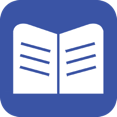 80-90%: Percent of total population whose needs will be met by Tier I alone 

5-15%: Percent of total population expected to need and be supported by Tier II interventions
7 -12% supported in CICO
1-5%: Percent of total population expected to need and be supported by Tier III interventions
Let’s Work it Out
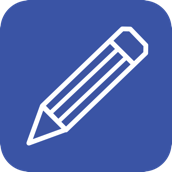 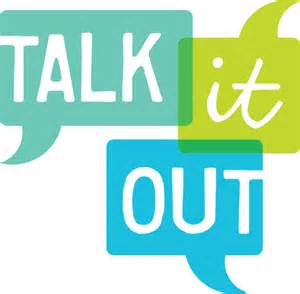 What is your total student enrollment?
What is 10% of your total school enrollment?
Do the math at your table, share out with the larger group
Data-Based Decision MakingRequires Decision Rules
70% Percent of students (receiving CICO)  should be responding to the intervention (if it’s done with fidelity)
Data-based Decision-Rules for “determining response” must be clearly defined
Data sources defining response should be efficient

For example, student maintains an 80% average on DPR for 4 weeks
Considerations for Creating Decision Rules
Utilize naturally occurring data sources (academic, behavior, other)
Multiple avenues to access support (may not show up as a data point, could be a recommendation - teacher, family, student)
Decision rules are guidelines for determining access:  allow for flexibility
Possible Decision Rules:  Academic If it’s predictable, it’s preventable…
Student experiences more than  ?  minutes out of instruction 

Student drops GPA by more than  ?_ 

Benchmark testing

Student- incomplete classwork/homework

Other indicators
Possible Decision Rules:  BehaviorIf it’s predictable, it’s preventable…
Student has ? consecutive minor classroom reports 

Student has 2-5 ODR’s

Student has 1Suspension

Student experiences more than  ?  minutes out of instruction 

Student misses more than  ?  days unexcused absences

Student- incomplete classwork/homework

Tardies

Other indicators:
Possible Decision Rules:  OtherIf it’s predictable, it’s preventable…
What data could you use for Internalizing Behavior?
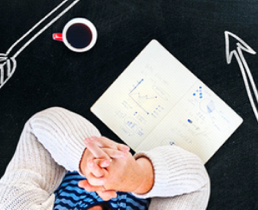 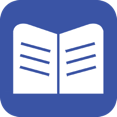 Data-Based Decision-Rules: Sample to Consider
a) Identification for CICO  (IN):  
Student is identified by 2 or more ODRs, 2 unexcused absences, 2 incomplete homework assignments, referral from family or school staff, etc.
b) Progress-monitoring (ON):
DPR data is collected daily & reviewed every other week. Data is collected for 4-6 weeks (individual buildings decide whether 4 or 6 weeks will be better for their students).
c) Exiting/transitioning  (OUT):
Student received a total of 80% of DPR points averaged per day/week for 4 weeks and has had no new ODRs or attendance or homework concern. Student may be transitioned into being a CICO student mentor.
Sample Decision Rules
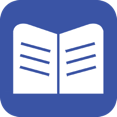 Activity: Decision Rules for Interventions
List your current interventions on Intervention tool provided 
Creating Decision Rules for:
IN
ON
OUT (Graduating!)
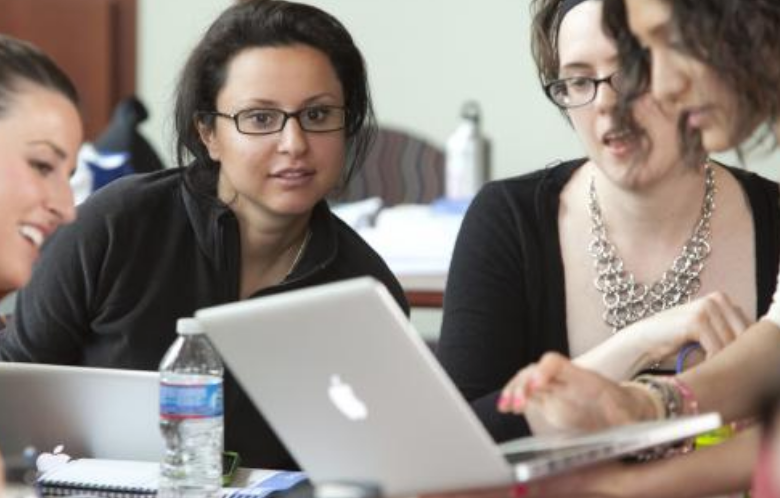 2.4 Request for Assistance Considerations
The process for nominating a student should be easily understood and easily accessed by all.
Families, staff, and students should know how to nominate a student and know the process when a student is nominated.
Emphasis should be given on having quick access to needed supports.
Tier 2 Action Plan
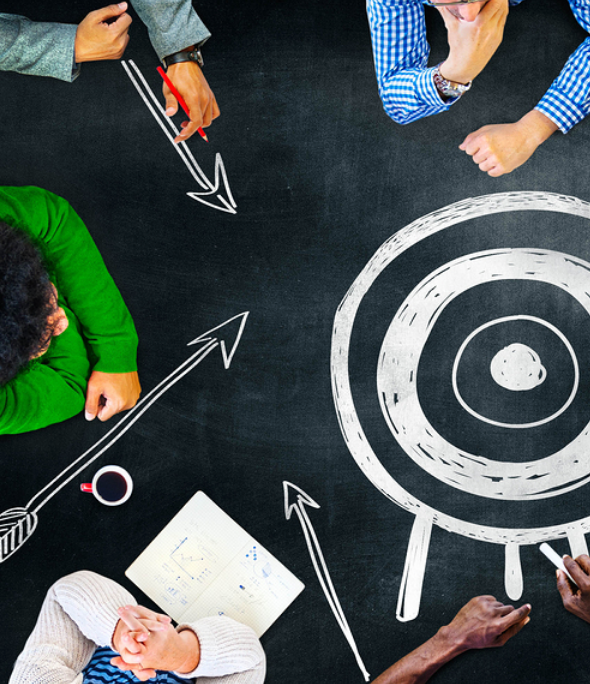 TFI (Tier II) Interventions
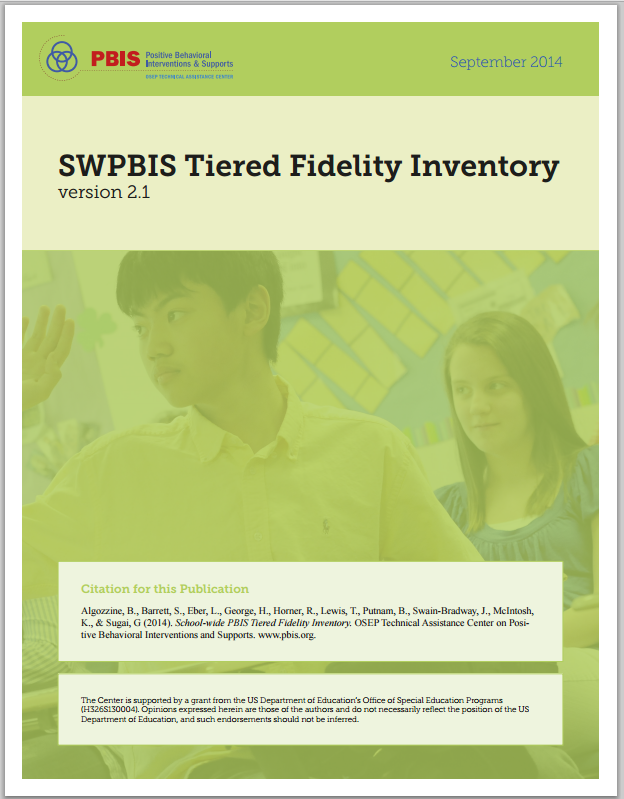 TFI (Tier II) Section 2: Interventions
2.5 Options for Tier II Interventions
2.6 Tier II Critical Features
2.7 Practice Matched to Student Need
2.8 Access to Tier 1 Supports
2.9 Professional Development
2.5 Options for Tier II Interventions Considerations
Standard modifications of existing interventions meet criteria for multiple interventions.
CICO for peer attention
CICO for academic task avoidance
Multiple approaches for Tier II support exist.
Focus on Tier II supports that improve student success (e.g., do more than simply remove or control the student).
Combinations of support strategies may be very appropriate and efficient.
It is okay to start small and then build options
How is academic success being addressed?
Relationship-Building Interventions
For students:
whose behavior is a function of seeking adult attention
who “can do” appropriate behavior but typically “don’t do”

Goal: To provide greater reinforcement for desired behaviors than is currently provided for undesired behavior
If the student does not experience the interactions as positive and supportive, the intervention will not work!
How is academic success being addressed?
Skill-Building Interventions
Skill Building Interventions

For students: 
whose behavior is a function of not having appropriate behaviors in their repertoire 
need to be taught appropriate replacement behaviors

Goal: To provide more opportunities for the student to learn and practice behavior.
Ideally, the skills being taught in intervention groups should be a re-boost of the skills already learned at Tier 1
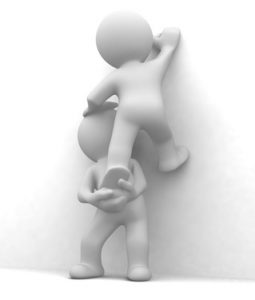 2.9 Professional Development
TEACHERS ARE CRITICAL FOR SUCCESS!
“A common misperception is that these strategies will “fix” the student and the classroom teacher does not need to be an active participant since “specialists” or outside staff are often involved in the intervention…
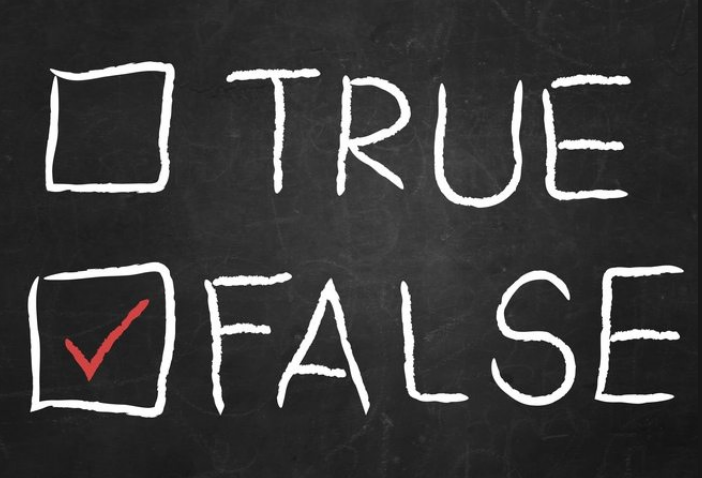 2.9 Professional Development
TEACHERS ARE CRITICAL FOR SUCCESS!
“…it is important to stress that these interventions will require high level of involvement among ALL staff within the school building” (Lewis, 2009).
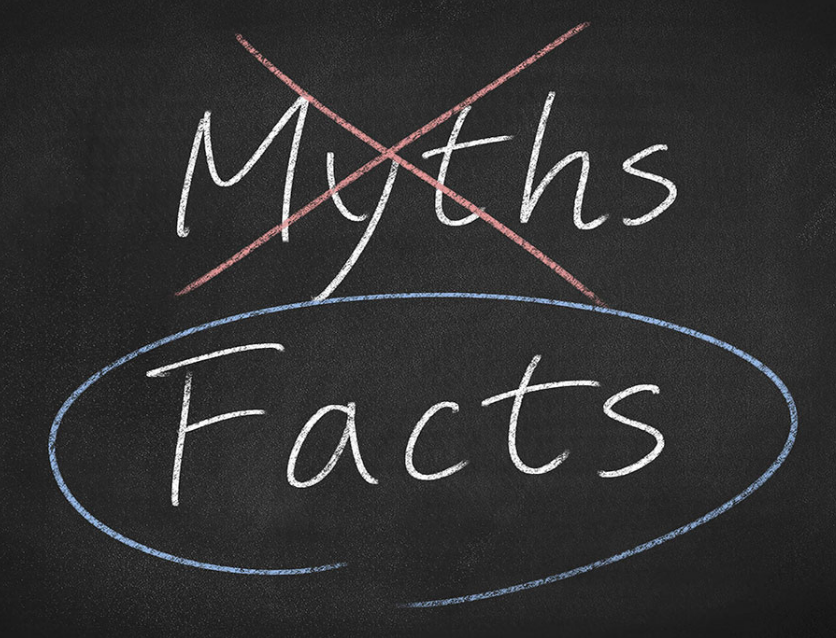 Tier 2 Action Plan
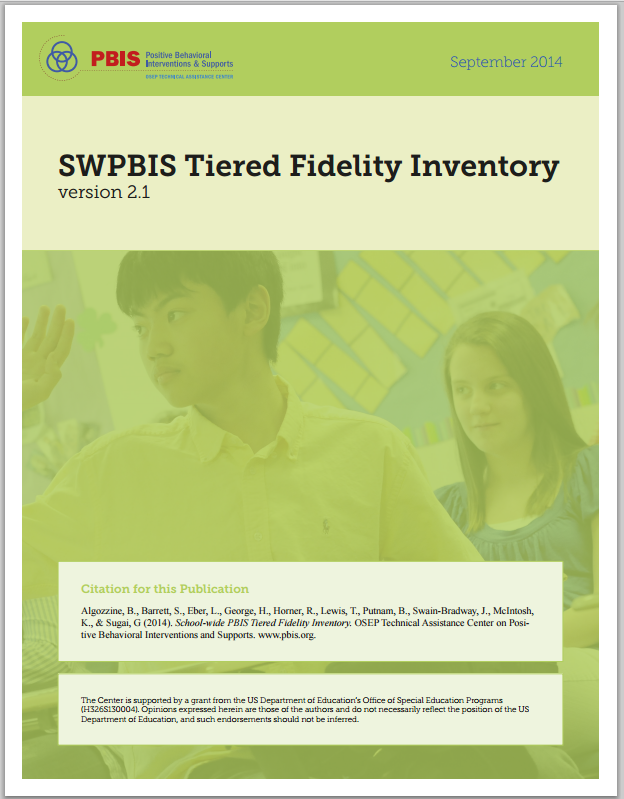 TFI Section 3: Evaluation
2.10 Level of Use
2.11 Student Performance Data
2.12 Fidelity Data
2.13 Annual Evaluation
2.10 Level of Use Considerations
Tier II team and administration should know the proportion of students on Tier II supports.
The level of Tier II supports should be between 5% and 15% to be effective and worth the organizational costs.
2.11 Student Performance Data Considerations
Having an efficient way to track student data will make the data more likely to be reviewed monthly.
Possible documentation includes an Intervention Tracking Tool.  Here is one example. (There are many ways to track data: Excel, Word or Google Docs)
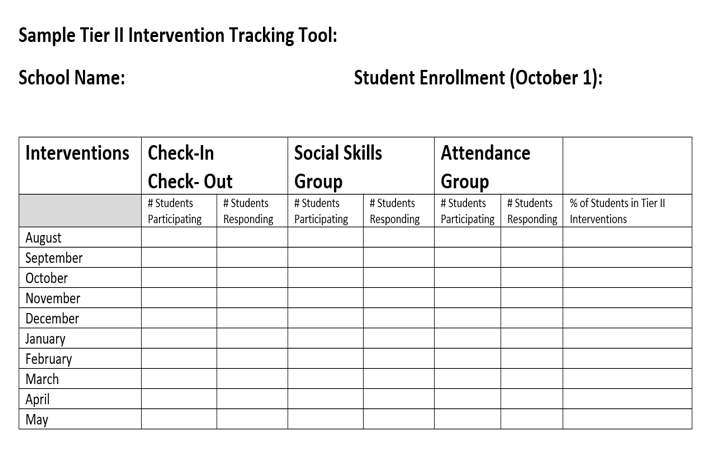 Intervention Tracking Tool
All Data Screenshot (Blank)
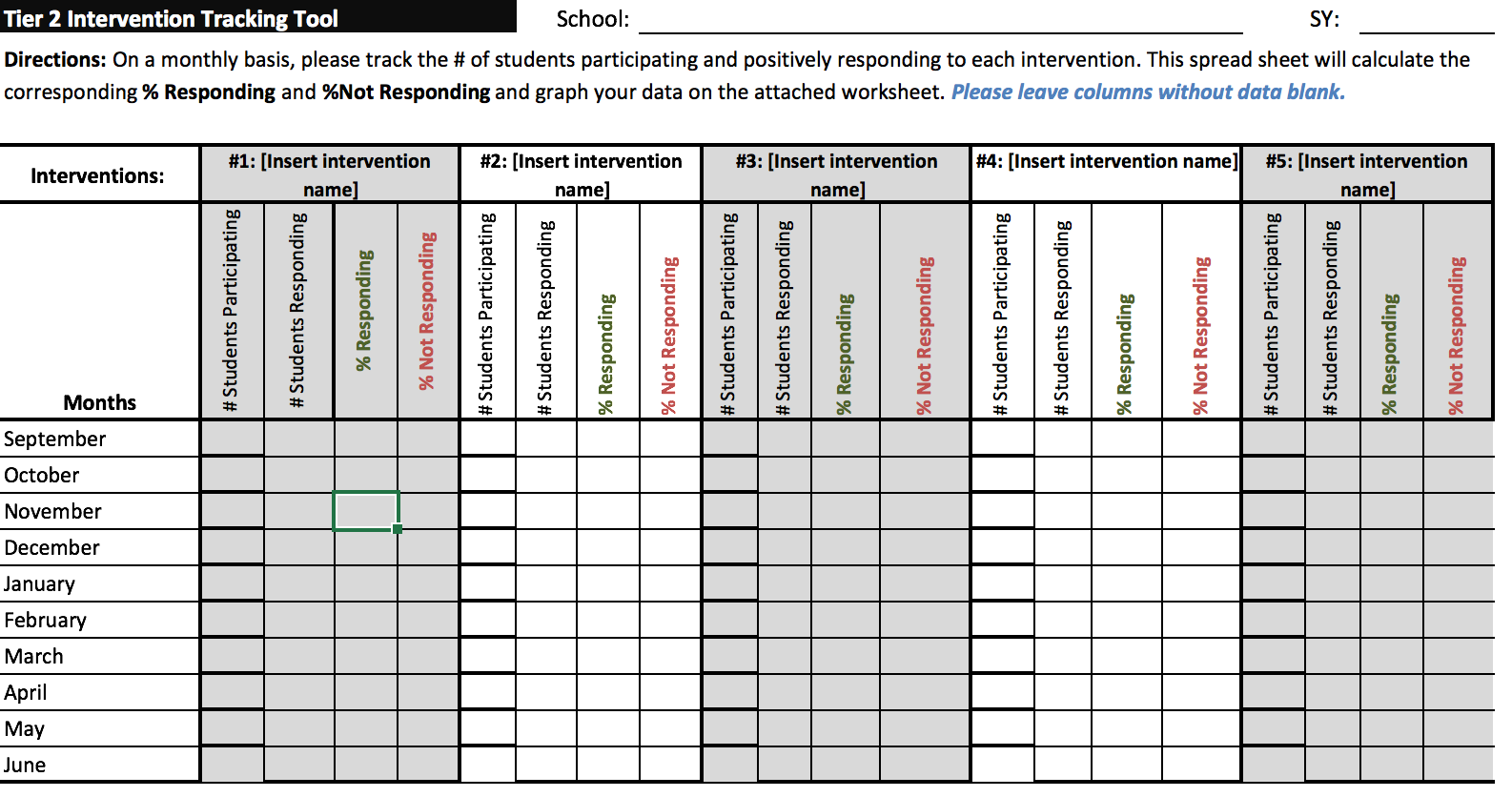 Intervention Tracking Tool
All Data Screenshot (with Sample Data)
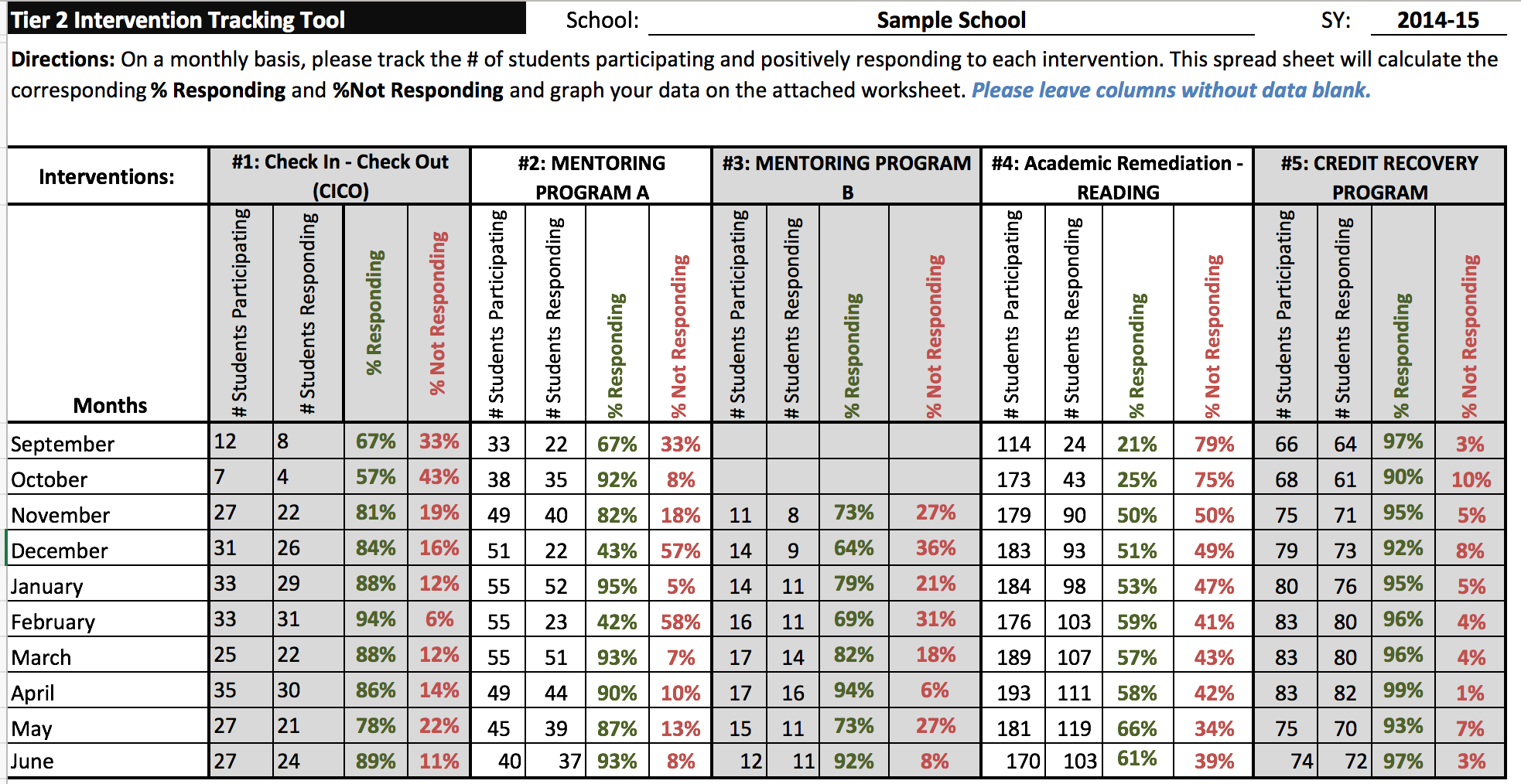 Intervention Tracking Tool
Intervention Decision Rules
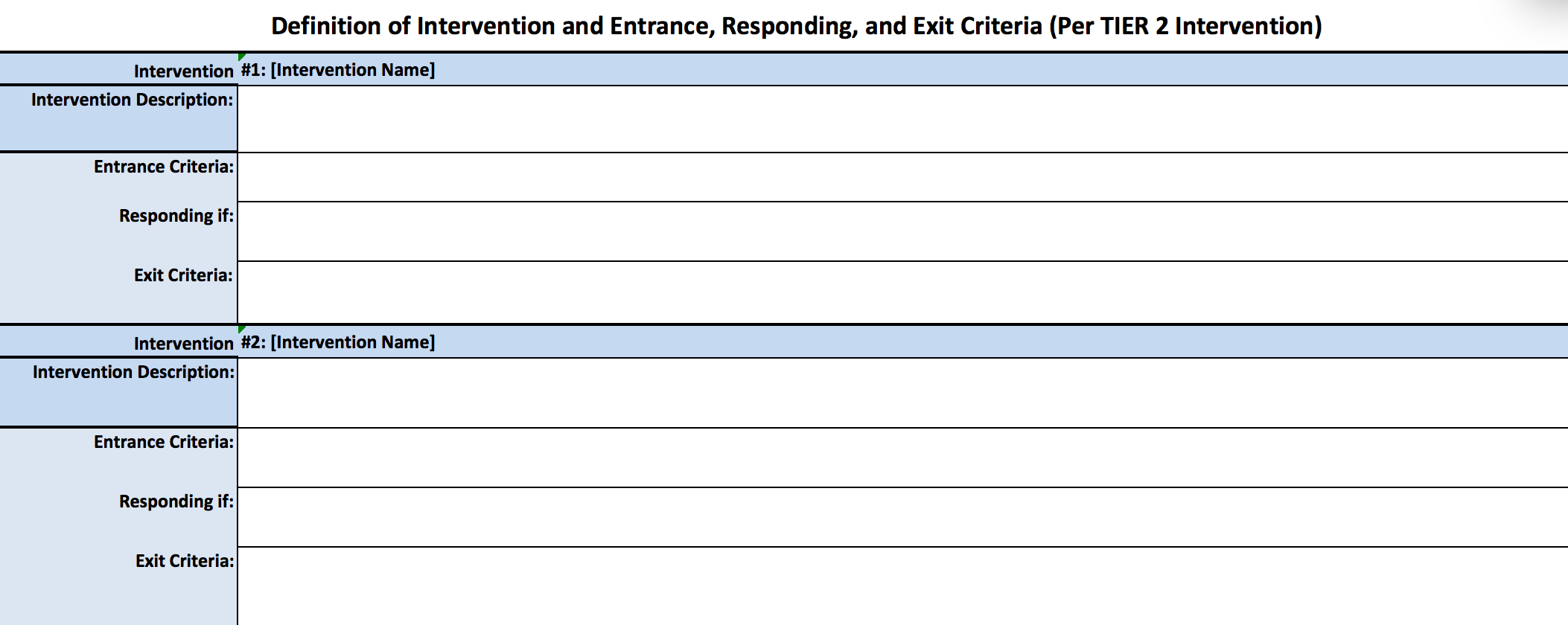 Intervention Tracking Tool & Effectiveness
Tier 2:  Systems Level Data
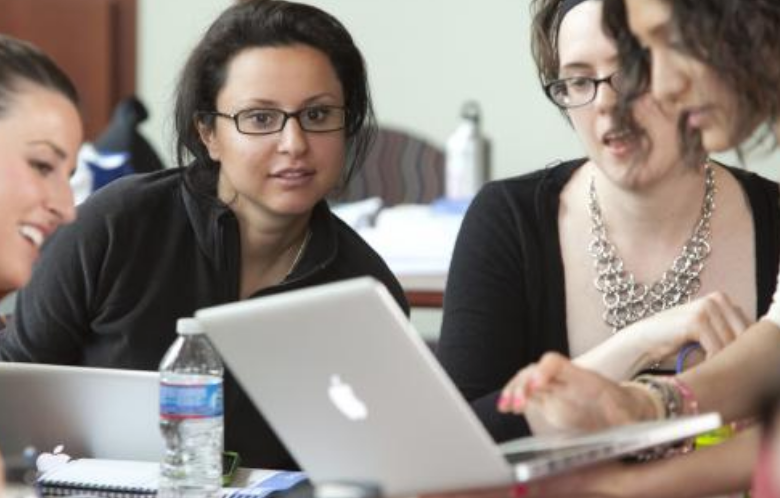 Discussions
How often are you looking at trends?
What trends do you see?
Celebrations to share?
Intervention-level concerns?
Threshold for possible intervention revamp?
Fidelity concerns or mismatch to student needs? 
What are you sharing with staff?
Example Tier II Annual Evaluation
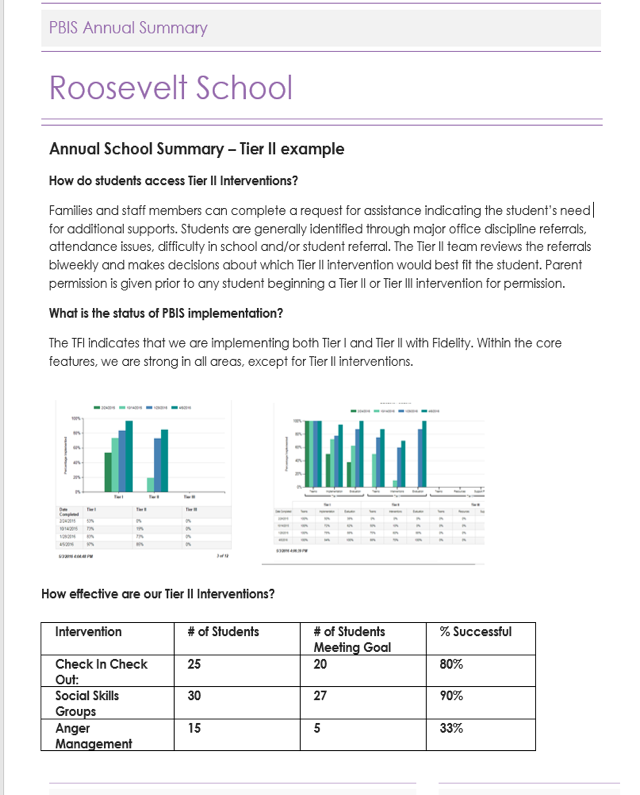 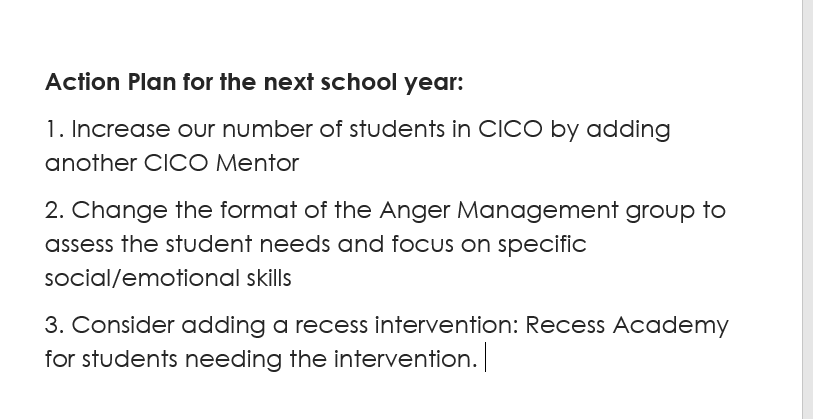 Tier 2 Action Plan
Thank you for your participation!
Please see our website for additional resources:
www.delawarepbs.org 


For any questions or concerns please contact us:
Debby Boyer: dboyer@udel.edu
Megan Pell: mpell@udel.edu
Niki Kendall: robertsn@udel.edu
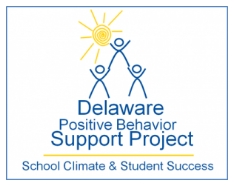